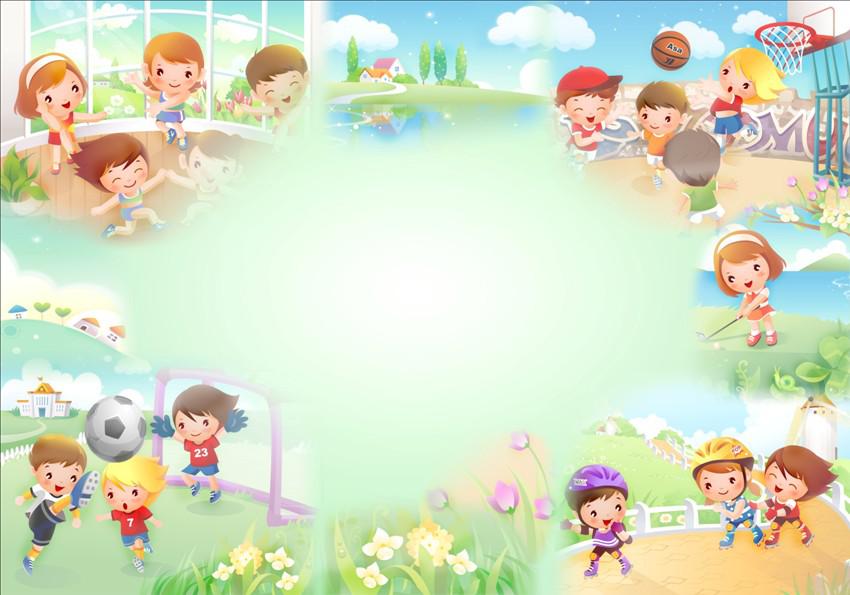 Гимнастика пробуждения
(утренняя и дневная)
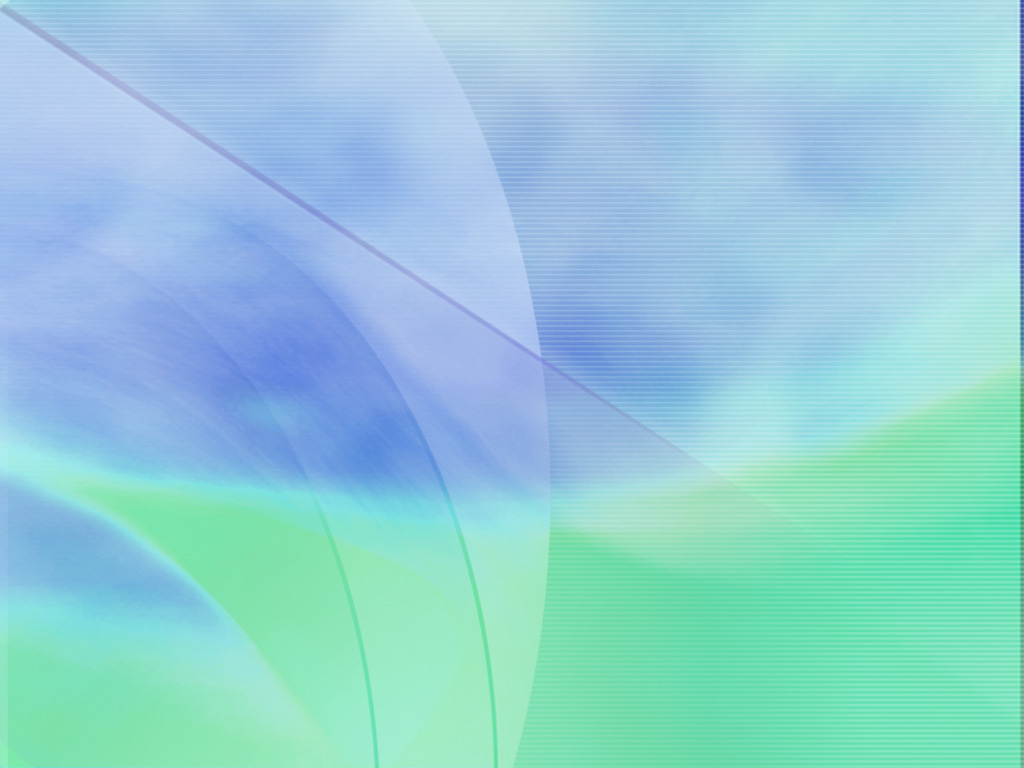 "Путешествие дождевой капельки"
(Ситуационная мини игра)
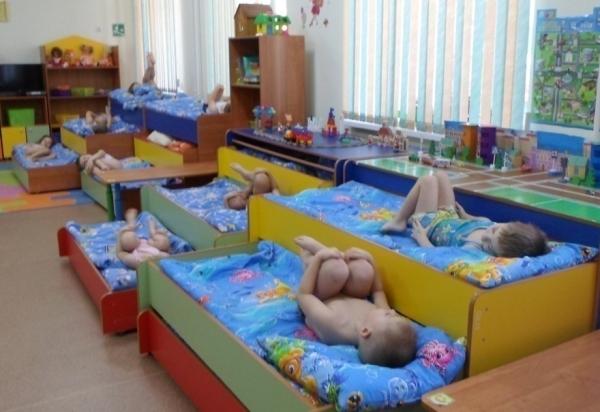 Упражнение  
  «Уютная перина»
Упражнение  «Свободный полет»
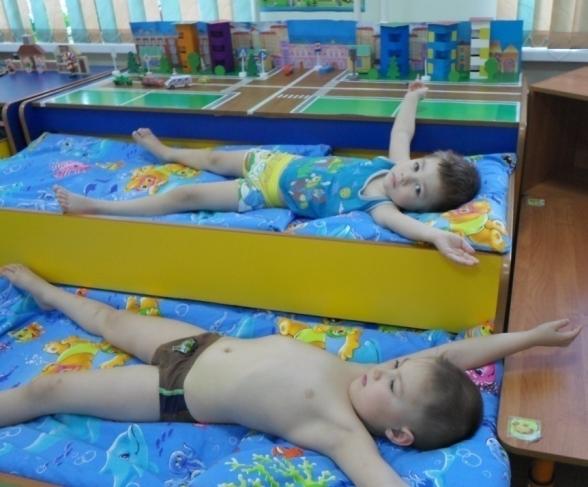 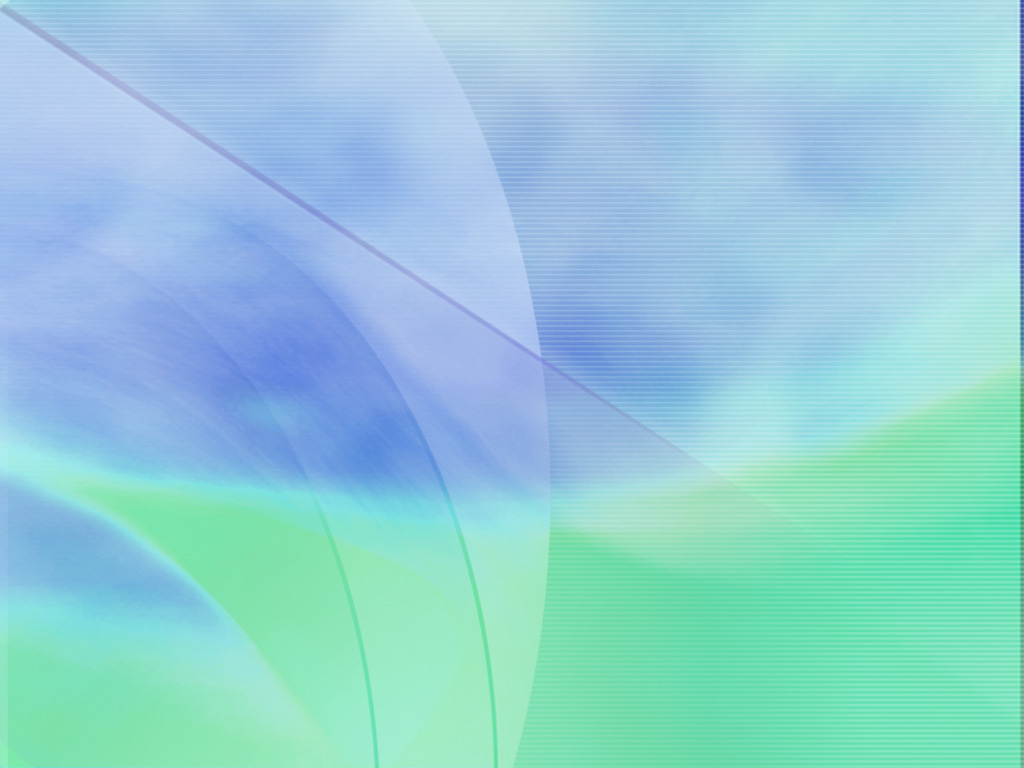 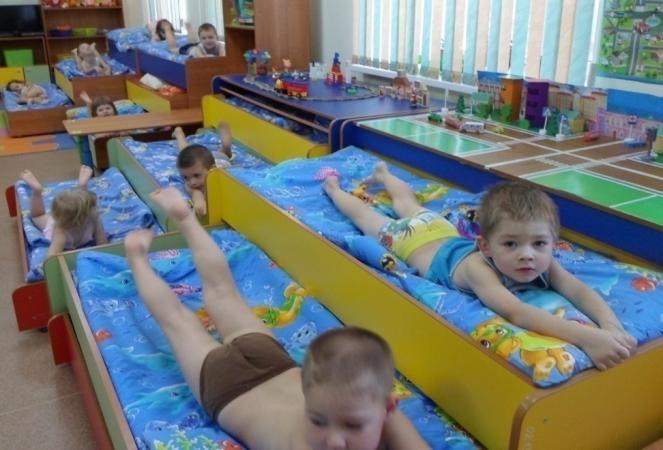 Упражнение  
      «Резвый ветер»
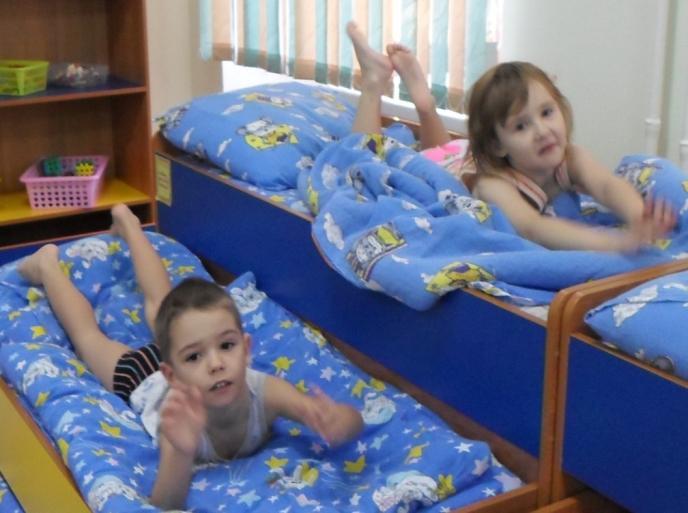 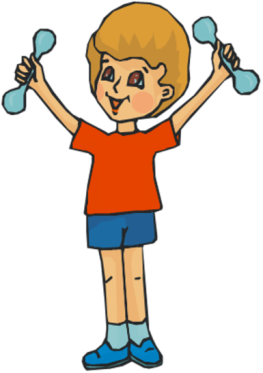 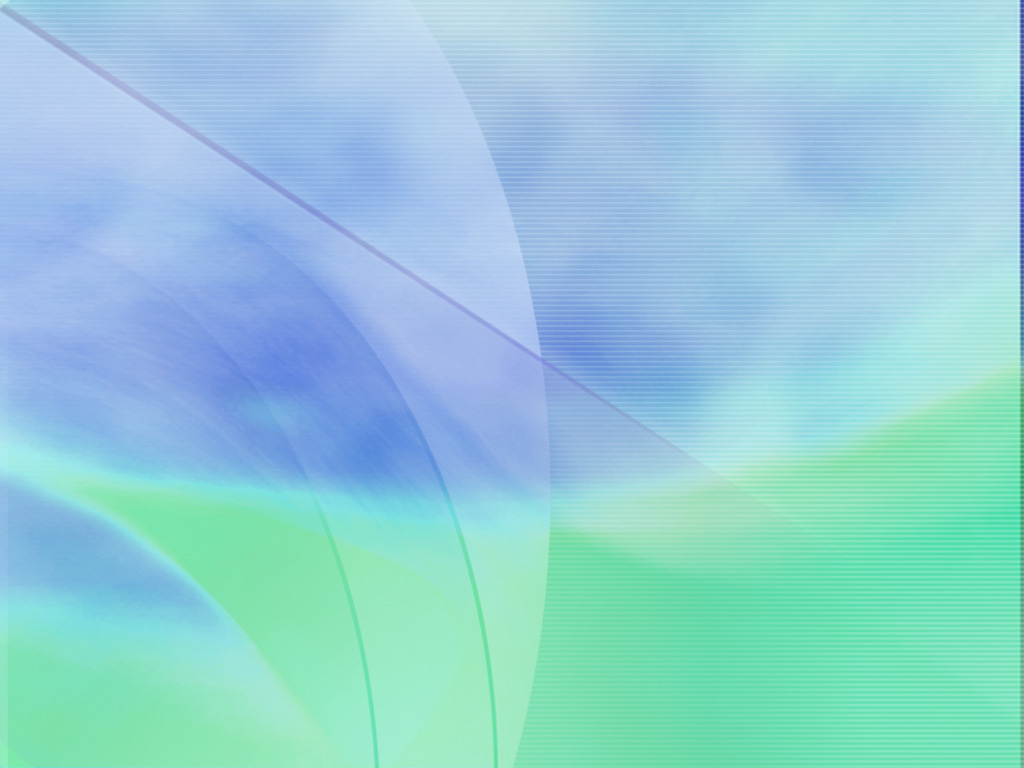 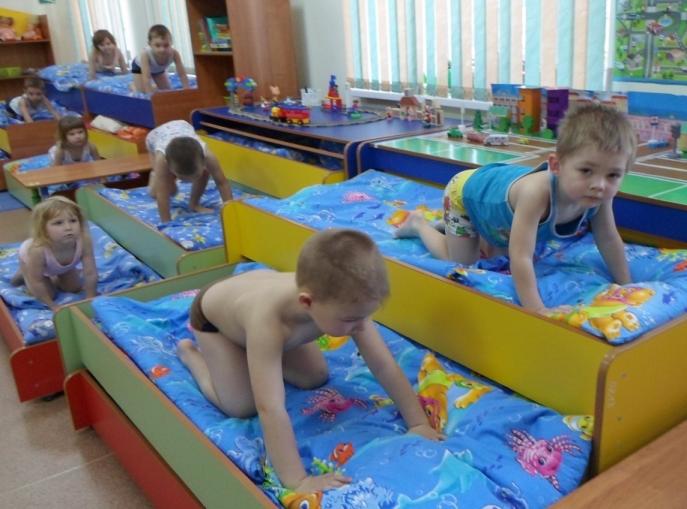 Упражнение  
«На водосточном  
          желобе»
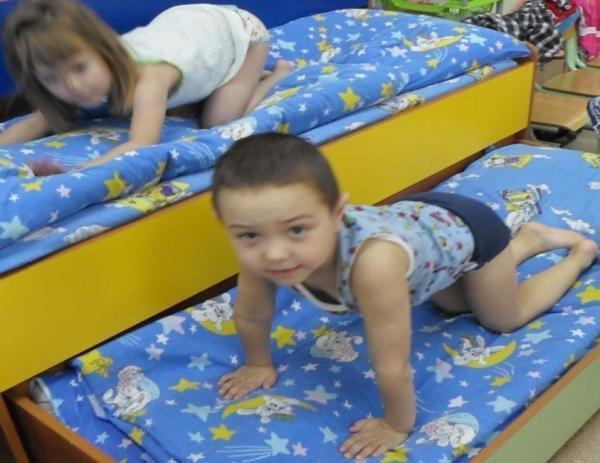 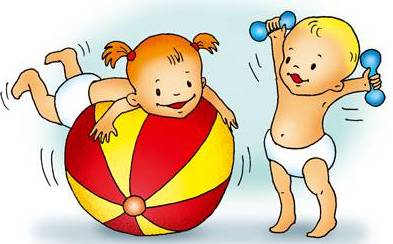 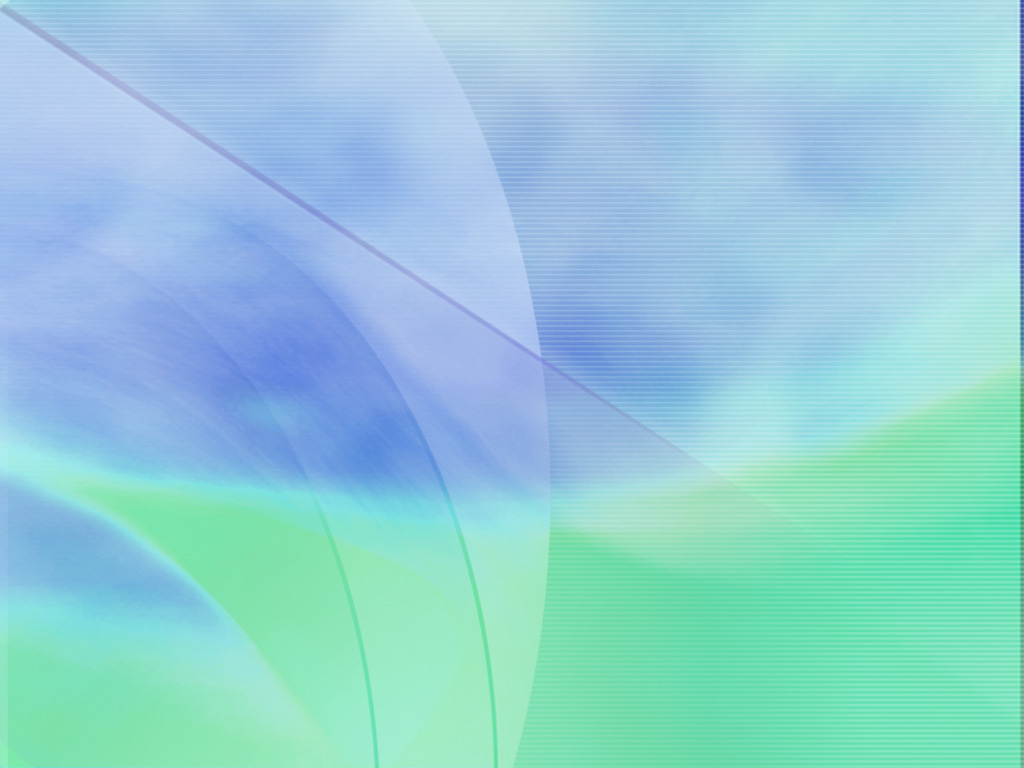 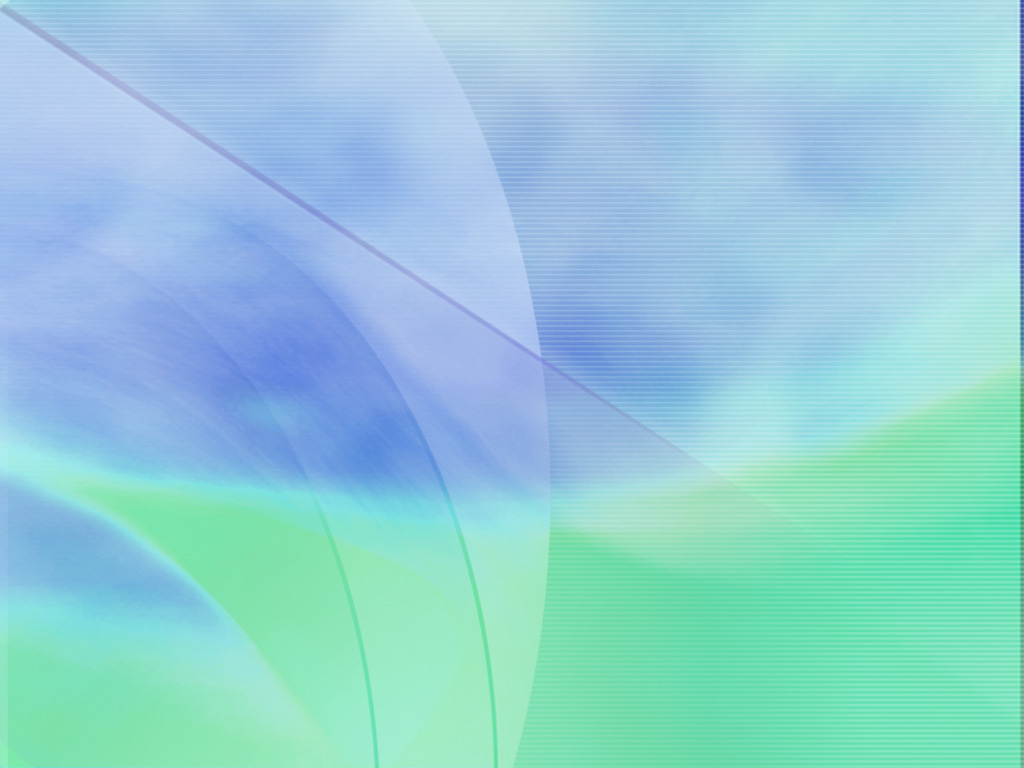 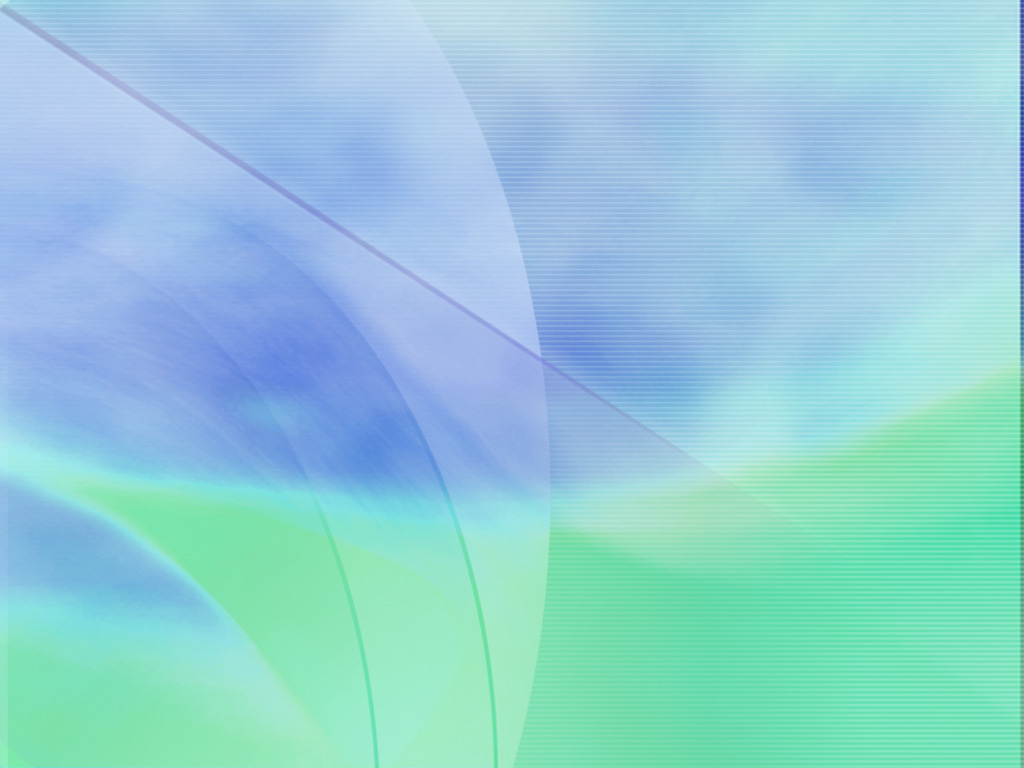 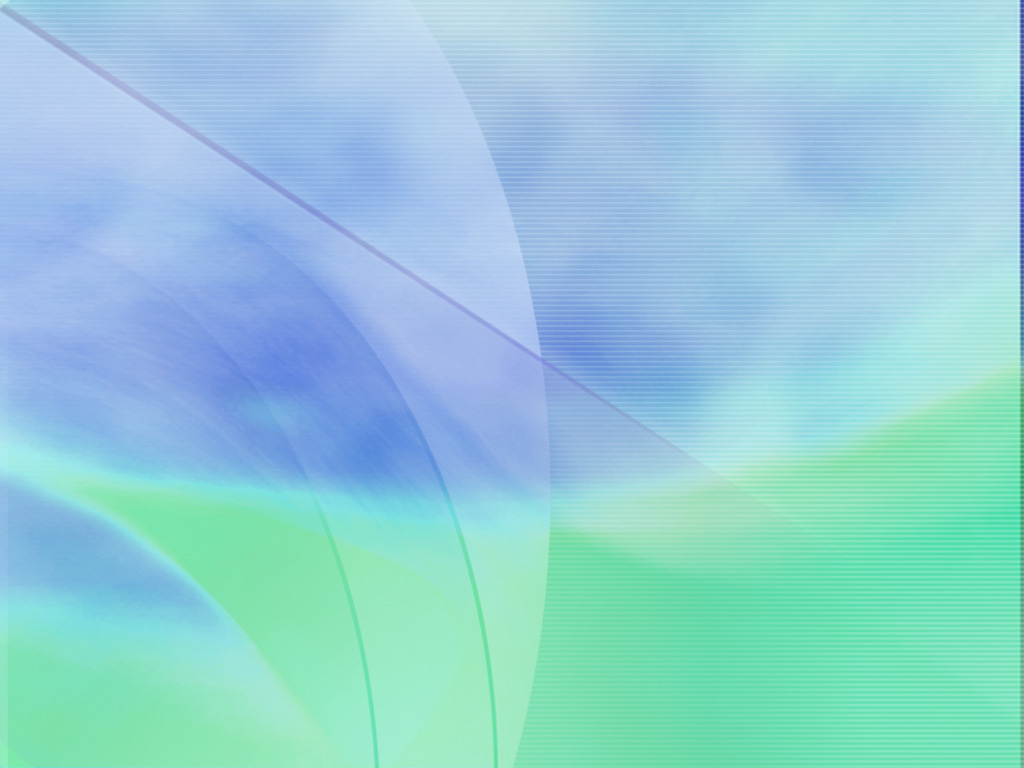 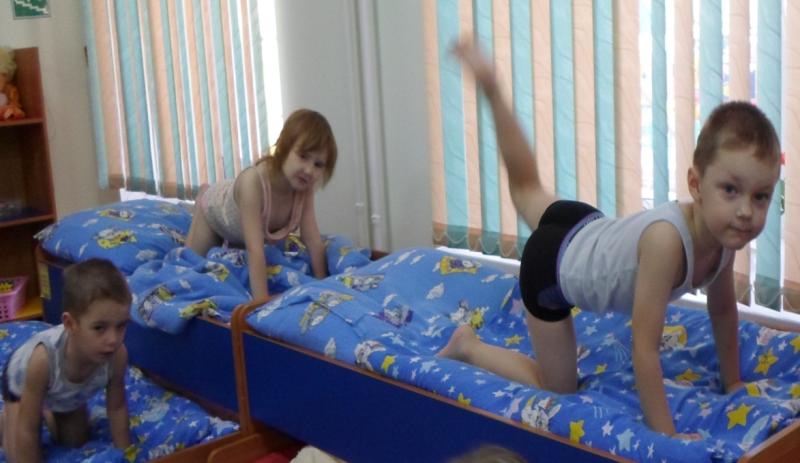 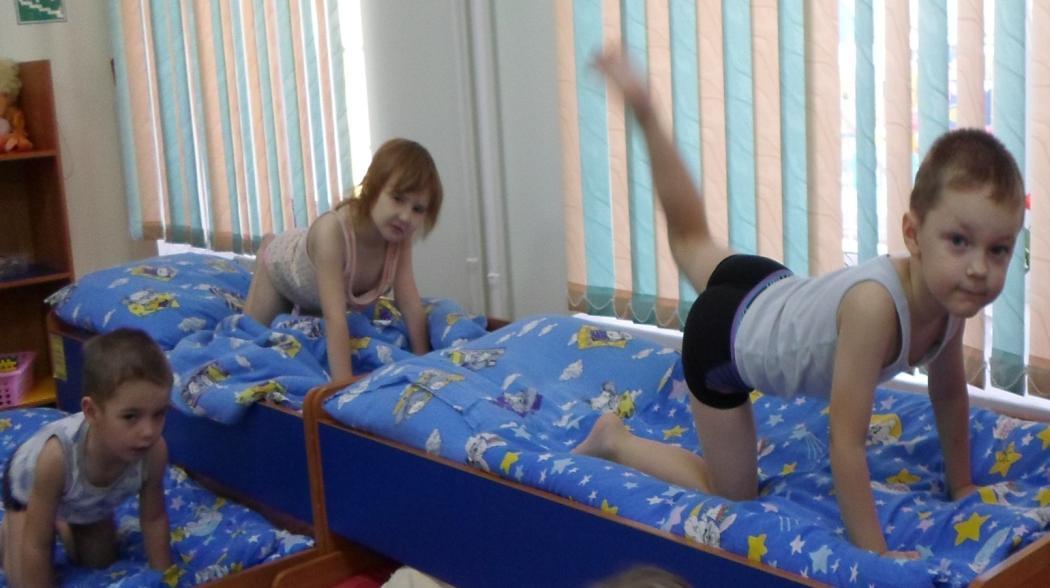 Упражнение  
«Черное и пушистое»
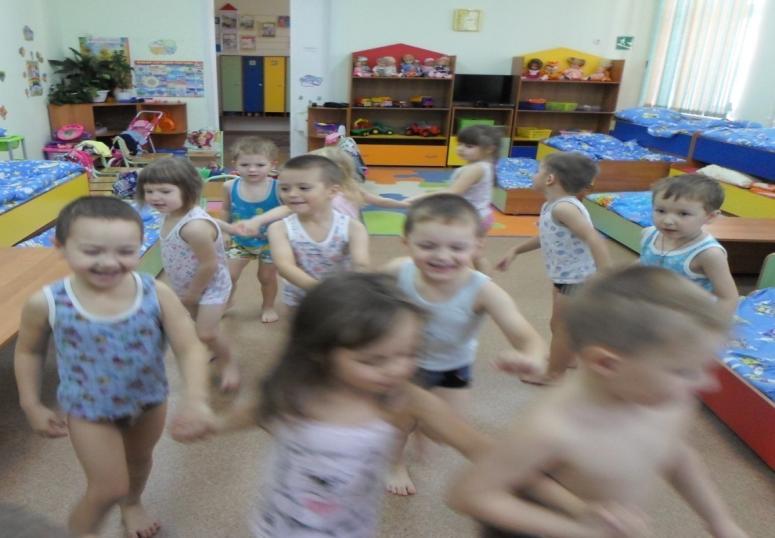 Упражнение  
            «Ручеек»
Упражнение  
    «Черное и пушистое»
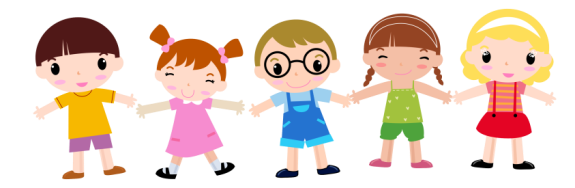